PREDICT Debrief
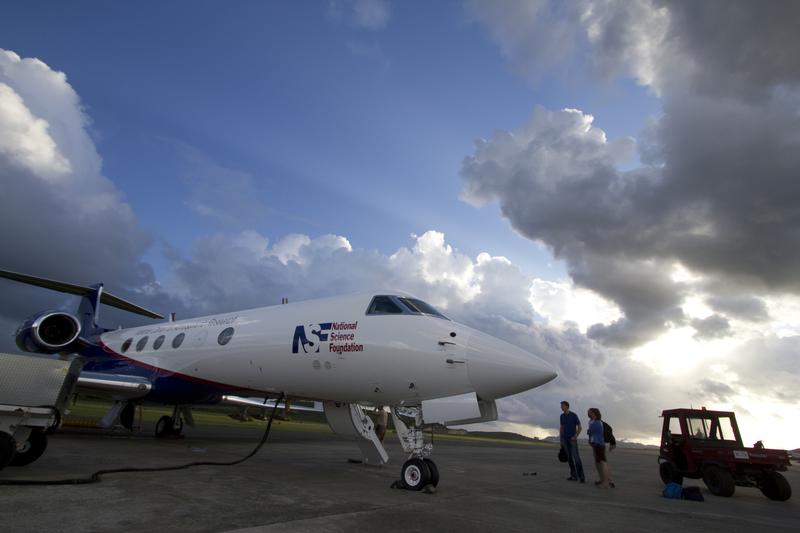 15 Aug – 30 Sept 2010
1 Sept - 15 Sept (double crew)
St Croix, USVI
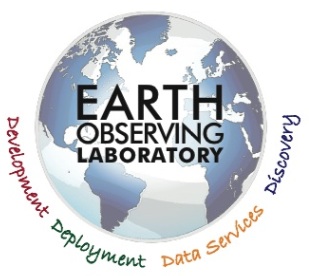 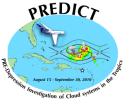 2010 North Atlantic Storms
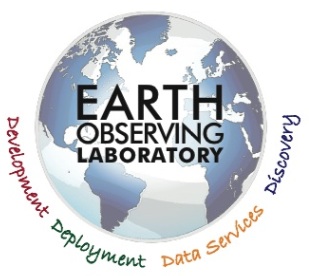 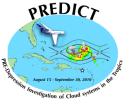 Scientific Accomplishments
8 cases observed: an excellent mix
3 genesis
3 failed genesis
Multiple days flying the same tropical disturbance (7 cases)
Good spatial coverage of observations within and outside of pouch
Observations appear sufficient to address scientific hypotheses
Able to negotiate deep tropical convection
Adjust routing during flight
Flew over more deep convection than we originally thought would be possible
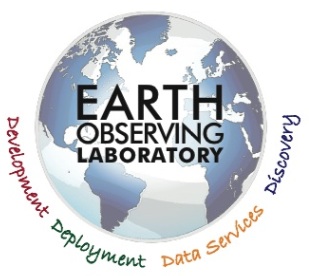 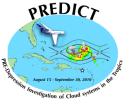 Project Management Summary
Field Project Services (FPS)
	Overall Project Coordination:

Project Coordinators (3) (Meitín (lead), Baeuerle, Salazar)

Liaison with GRIP, IFEX, NHC, CARCAH

ATC Coordination

Forecast Team coordination

Operations Center Management

Liaison with local airport authorities & DHS (Security IDs)
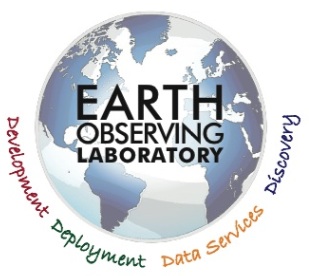 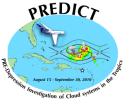 Project Management Summary
Research Aviation Facility (RAF)
	GV Project Coordination:


Project Managers (2) (Jensen (lead), Schanot)

Payload and integration

Flight mission planning & execution

Onboard mission coordinator

Data processing & project documentation

Local administrative support (lodging, rental cars)
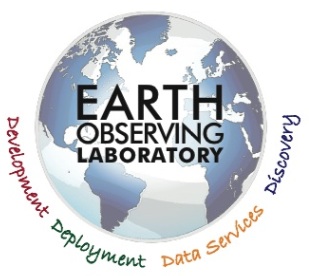 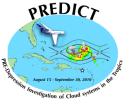 Project Management Summary
Computing, Data and Software (CDS)
	Systems Administration:

Sys Admins (4) (Slaten (lead), Paxton, Russ, Newbery)

Ops Center Internet Access/Communications

General Computing Support 

Local Area Network

Data Archival
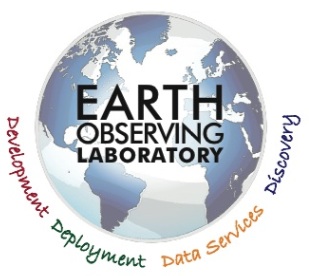 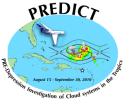 Project Management Summary
Computing, Data and Software (CDS)
	Field Catalog:

On-site Catalog Specialist (2) (Stossmeister (lead), Aquino)

Special products generation

Mission coordinator display support

Real-time data distribution

Multi-agency Xchat support
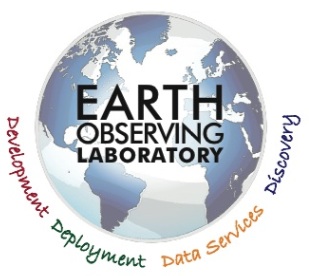 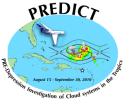 Project Management Summary
In-situ Sensing Facility (ISF)  Dropsondes:

Dropsonde techs (3) (Tudor (lead), Golubieski, Lim)

Student assistants (3) 

558 soundings / 26 research flights

Multi-agency quality control training

Real-time QC & data distribution (with CDS)
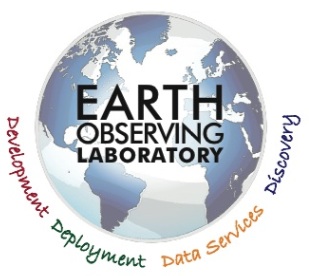 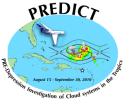 Research Aviation Facility
Planning and integration (fixed dates worked well)
Instrumentation
CVI, ozone, VCSEL, TDL
GISMOS, MTP
3V-CPI, SID2
PMS and CN particle probes
Radome wind, gust pod wind
LAMS and All-Weather-Winds pod
Flight planning software development in the field
Jointly developed by Pis and EOL staff on first day
Need for future general development, esp. when including dropsonde releases
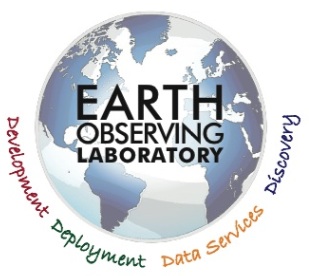 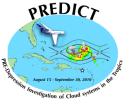 Research Aviation Facility
Missions and weather
GV radar images not available in the aft cabin
IR satellite images not available to pilots
Day-time flights only
Mission Coordinator role
Aircraft maintenance
Electric discharges (radome)
Evacuations and forecasts
Aircraft
Staffing
Diplomatic clearances
Venezuela (DC-8 also denied access)
Some additional acceptances
Some denials
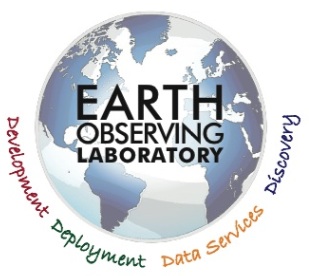 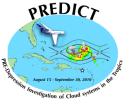 Flight through convective cores / high ice-water content at high altitude
Sometimes impossible to predict
Effects on temperature measurements (significant)
Effects on pitot tubes (none)
Effects on true air speed number (somewhat)
Lightning discharges
Turbulence (low to moderate)
Pilots error messages:
Engine maintenance required
Engine backup air data L-R
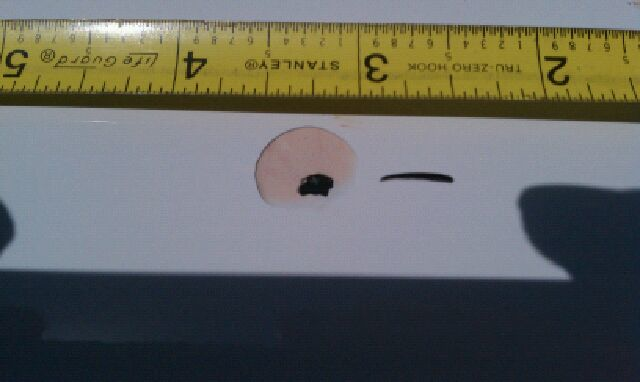 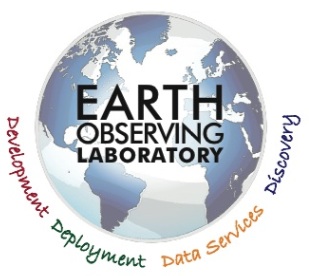 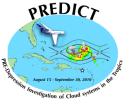 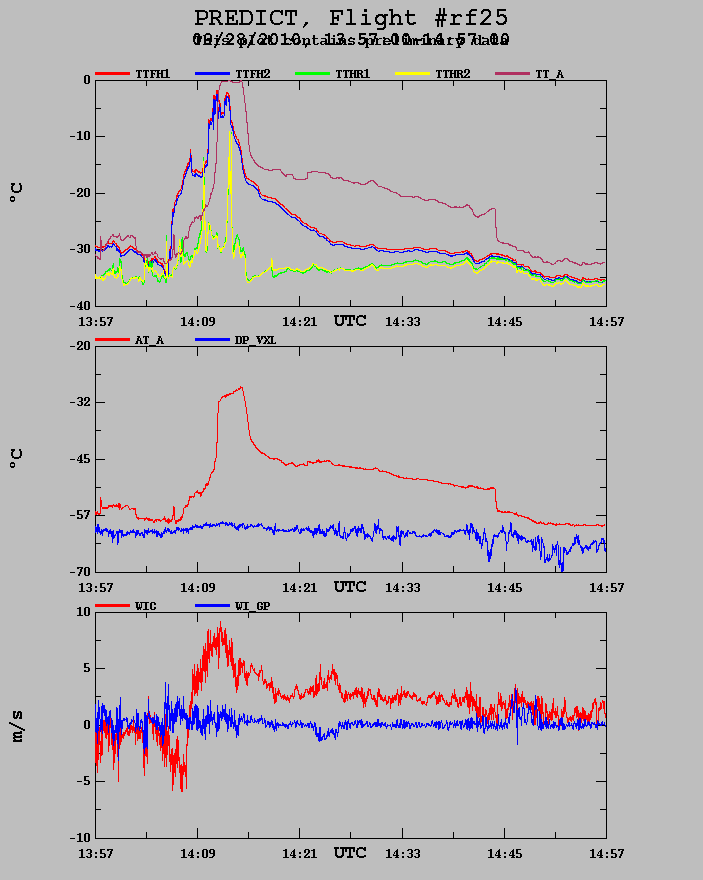 High IWC and instrument effects:
CVI saturated?
Ice on optics [LAMS, forward camera]
Radome and gust QC holes plugged with ice
Temperature sensors plugged [meltwater]
Static electric charge on DSM lead to clock error
2D-probe “run-away” due to high conc.
  Only a few periods
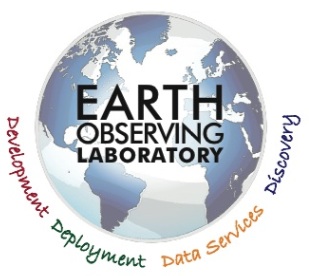 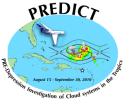 Research Aviation Facility
Manpower issues
Double crewed period (15 days)
Only few actual days with double missions (one)
No weather
Storms too far away – then only single long mission
Advantages:
Ability to fly many days in a row (follow storms day-by-day)
Maintenance after a long flight (second crew)
RAF science crew strained 
Direct instrument support (CVI, ozone, etc.)
Project management duties
Mission Coordinator duties
Guest flier instruction and instrument operation
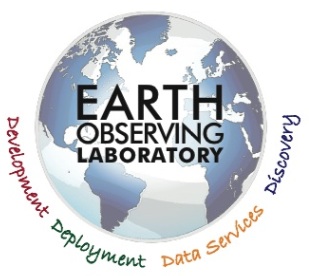 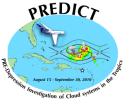 Highlights and Accomplishments (RAF)
New instruments
LAMS  -  Laser Air Motion Sensor
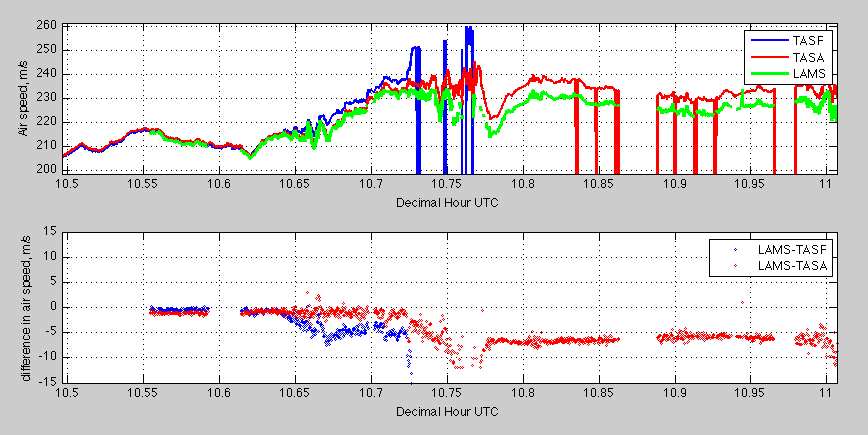 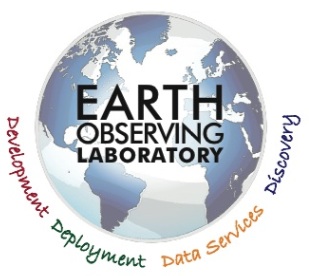 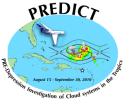 Highlights and Accomplishments (RAF/SPEC)
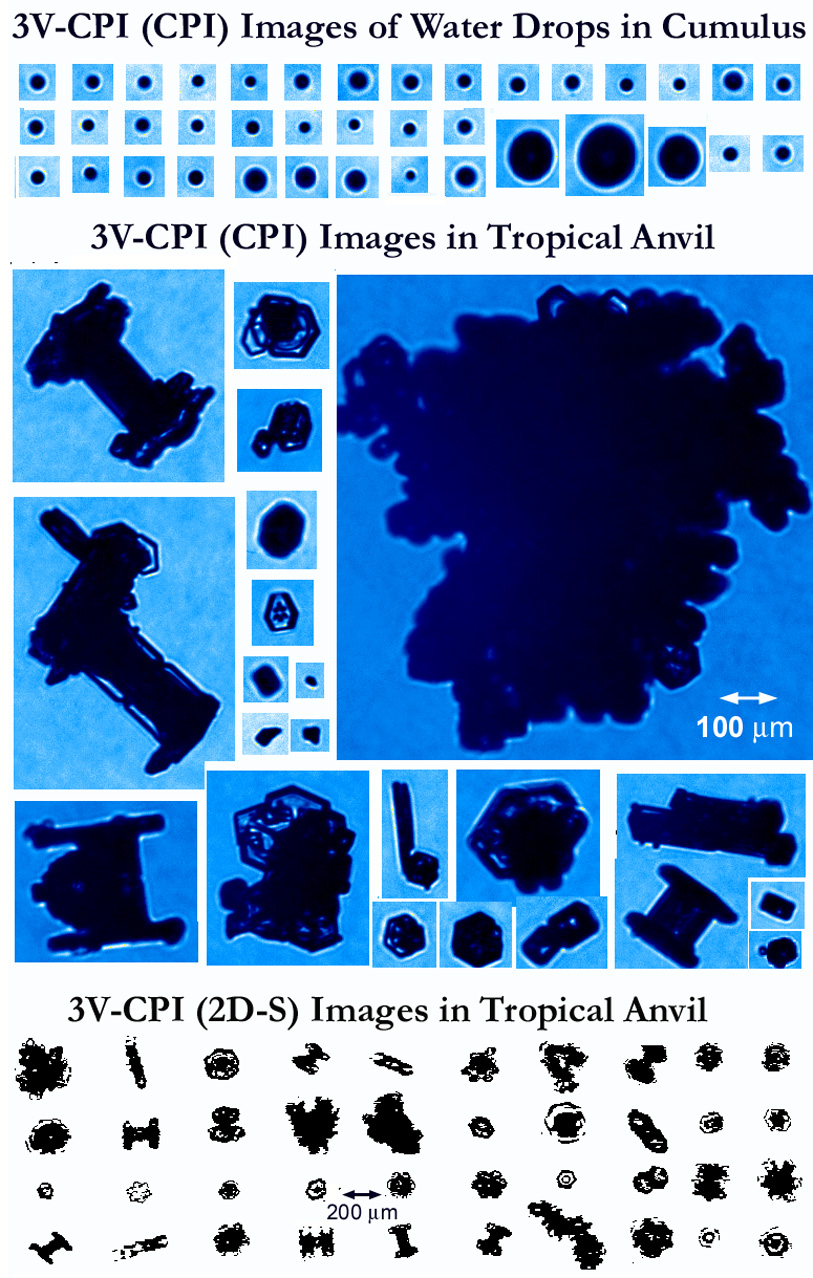 New instruments
HAIS SPEC 3V-CPI
3V-CPI Images from NCAR GV (8-15-2010) in PREDICT

Images provided by Paul Lawson (SPEC)
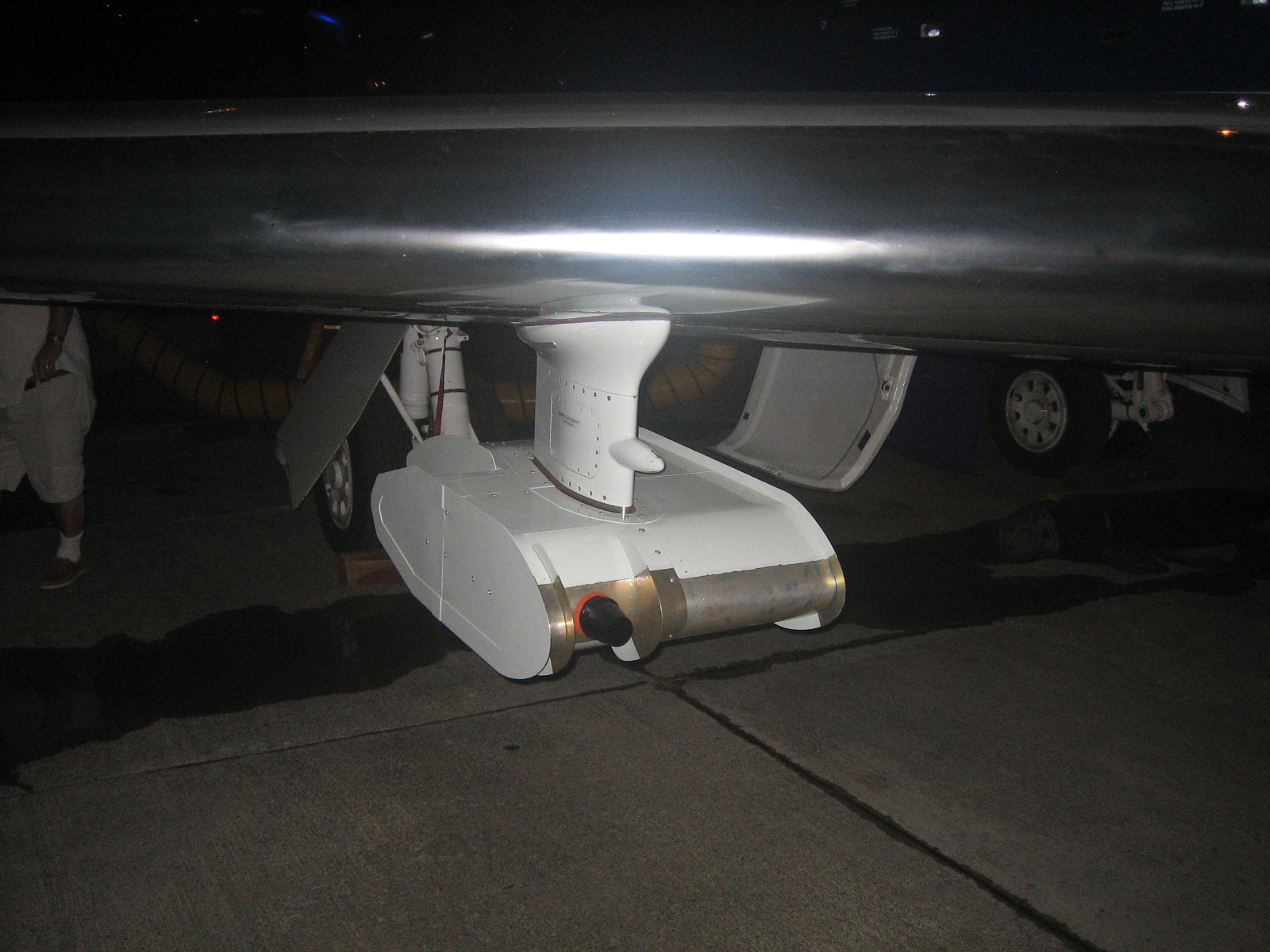 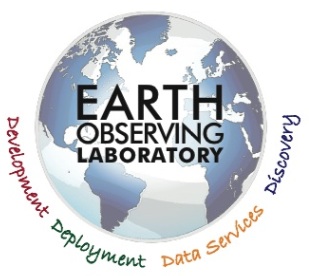 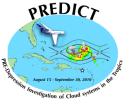 Highlights and Accomplishments (RAF)
Successful mission coordination in a data-poor environment (no large-scale radar coverage)
Approach to severe weather was initially cautious, later more familiar
Deployment of new HAIS instruments (GISMOS, 3V-CPI) and LAMS
Evacuation planning was successful – one close call with good collaboration between forecasters and operations
Managed several research missions from a remote base
Mission accomplished  -  as usual   
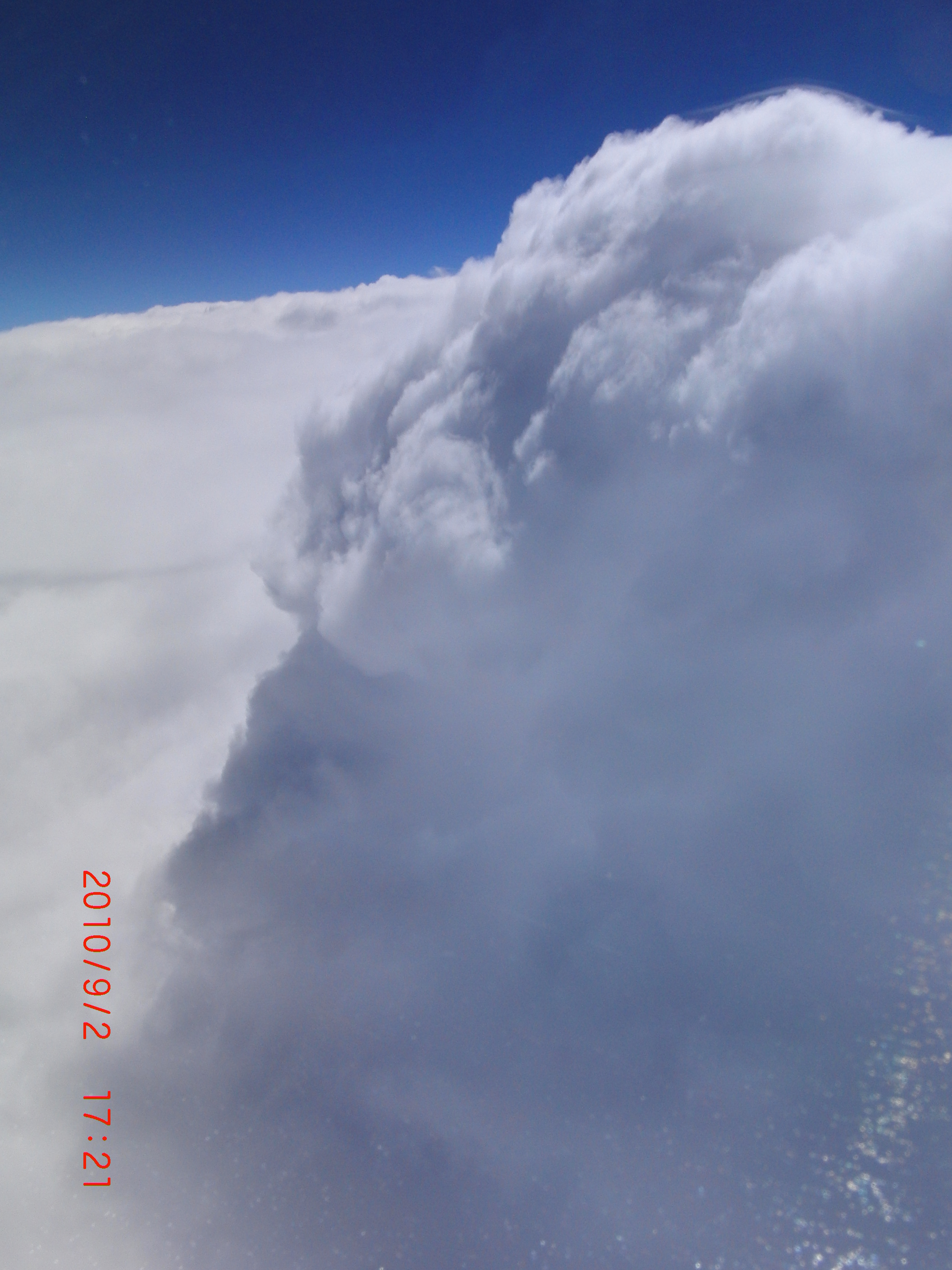 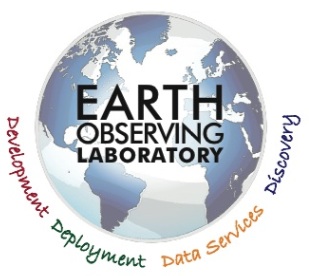 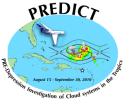 Highlights and Accomplishments (FPS)
Tri-Agency planning and coordination
Forecasters Exercise
Weekly Teleconferences
Dropsonde frequency allocations
FAA coordination meetings
Air Space coordination in the field
Joint Daily Planning Meetings
Hotel contracts
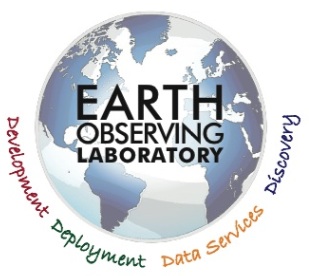 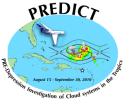 Highlights and Accomplishments (CDS)
NOAA, NCAR, and NASA aircraft and ground support teams (including CARCAH) all used the same chat messaging system for communications. Users could log in to a single system and access all of the different chat rooms.

Near real-time display of  GV dropsonde winds in constant pressure levels using the Mission Coordinator Display as well as Catalog Earth.
 
GE KML files generated for both GV and DC8 dropsondes that included flight track, drop locations, constant pressure level winds and Skew-T profiles accessible through the field catalog Missions Table.
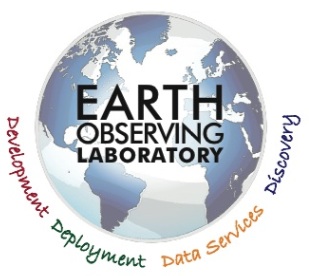 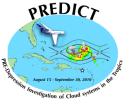 Highlights and Accomplishments (CDS)
Catalog Earth prototype demonstrated to a limited group of users allowed near real-time perusal of satellite imagery and products, e.g. NCAR, NOAA and USAF flight tracks, lightning strike information, dropsonde locations and data display using a Google Earth API. Catalog Earth also provided playback capability.
 
Collaboration between EOL and UW/SSEC to collect GOES-East and Meteosat data and generate imagery across the Atlantic and Africa. Also worked with SSEC to get a specialized product (overshooting tops) into the Mission Coordinator Display on the GV.
 
Field Catalog hosted preliminary datasets through RAMADDA database in the field.  RAMADDA provided restricted access to project PIs and allowed participants to browse and download datasets.
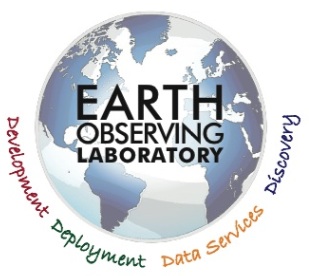 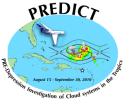 Highlights and Accomplishments (CDS)
Floater satellite imagery produced for each PGI system based on NRL analyses and forecast hourly centerpoint locations. Position file was routinely uploaded to the catalog and plots were generated using the latest data file.
 
Quality-controlled dropsonde Skew-T plots from the GV and DC-8 as well as Howard University soundings submitted to the catalog via e-mail. Dropsonde data files submitted via e-mail, then routed to ftp site for use in analysis software as well as the field catalog.
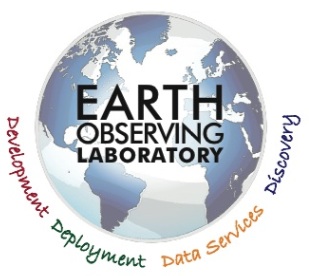 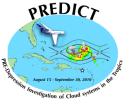 Challenges and Lessons Learned (CDS)
Mission Coordinator display and Google Earth KML production makes it difficult to be flexible when the project goes outside the originally planned operations area – manual intervention is required to change all GIS display products

Last minute/in-the-field requests for new GIS products (MC display) require a lot of manual work – finding the product, setting up an automated retrieval process, re-mapping the image if needed, computing edge boundaries. Often these ad lib requests made during a flight are not archived in the field catalog so there is no record and no way to replay those displays.

It proved difficult to get NASA DC-8 flight position data. GE KML files for the DC-8 were not readily available; could not  include them in the catalog or real-time tracking tools.
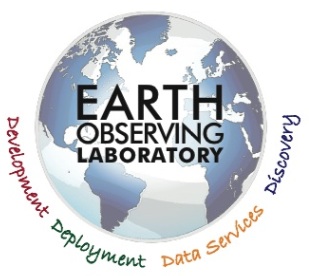 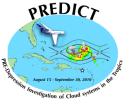 Highlights and Accomplishments (CDS)
System Administration issues
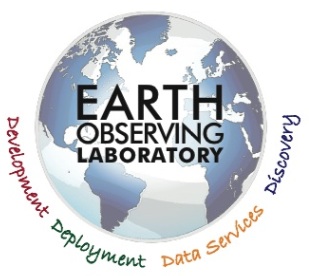 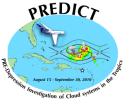 Highlights and Accomplishments (ISF)
Robust multi-platform version of ASPEN (v3) software available before start of campaign (no further updates were required during the project).  

Near real-time evaluation of the dropsonde data quality during the project was conducted and proved essential in identifying problems with the dropsonde PTU sensors. 

Communication using the tri-agency email, specifically to resolve issues with transmission of data to the GTS, was very successful.  

Expected release GV dropsonde archive - January 2011
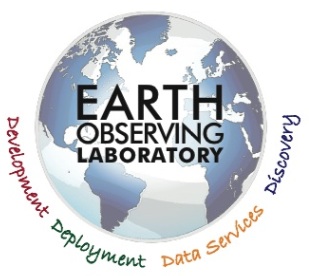 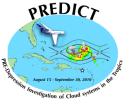 Challenges and Lessons Learned (ISF)
Hands-on training of student assistants for dropsonde processing by experienced staff prior to the start of the campaign.  During PREDICT, multiple webinars were conducted, however a copy of the webinar was never circulated for future reference. 

Recommend that multi-agency points-of-contact be distributed before the beginning of the campaign, including the length of that appointment for each individual, cell phone numbers, and email addresses, so that contacts can be easily identified when problems arise.

Establishing a data policy detailing who is allowed access to the raw and/or preliminary QC data, or under what circumstances we would grant access to these data.

Establish a secure method of data storage (i.e. password protect raw data)

Dropsonde telemetry was poor on the GV. Relocate 400 MHz antenna on the fuselage.
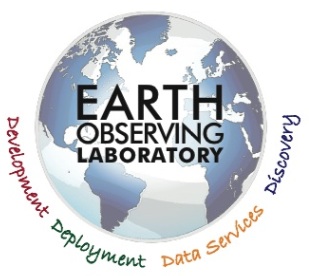 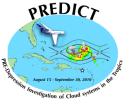 Highlights and Accomplishments 
(Education and Outreach)
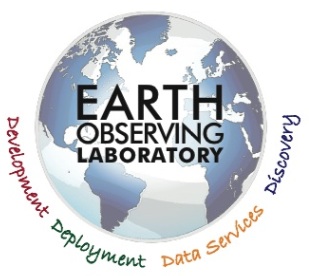 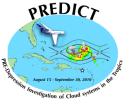 Things that Worked (from science team)
EOL staff
Excellent support of GV: no missions canceled because of aircraft problems
Instruments generally functioned well
Operating rules clear: some flexibility as appropriate
Technical support in operations center was very good: communications, access to data, etc.
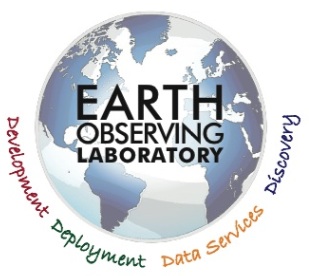 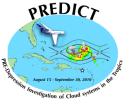 Things that Worked (from science team)
RAF Pilots: accommodating and dedicated
Mission planning was very efficient and accurate
Bohlke Aviation (FBO): excellent support (access, power, fuel, etc.)
St. Croix, USVI: excellent choice for base of operations
Facility (Buccaneer Hotel)
Excellent rooms for extended stay
Great staff
Operations Center adequate
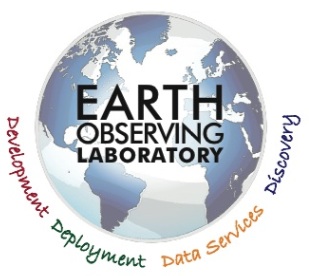 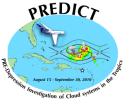 Things that Could Have Been Better (from science team)
Easier operations in Caribbean Sea: FIR limitations significant but not a “showstopper”
Some dropsonde problems, but overall not a serious issue
Operations Center issues
Static on phone landline for teleconferences was annoying
Flooding issues (natural and man-made)
Daily Planning Meeting usurped by earlier meetings
Tri-agency nature of project introduced redundant meetings
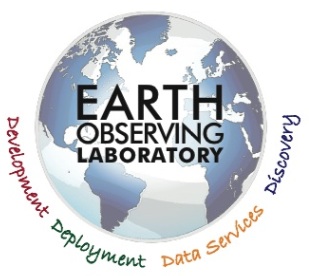 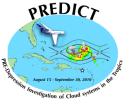 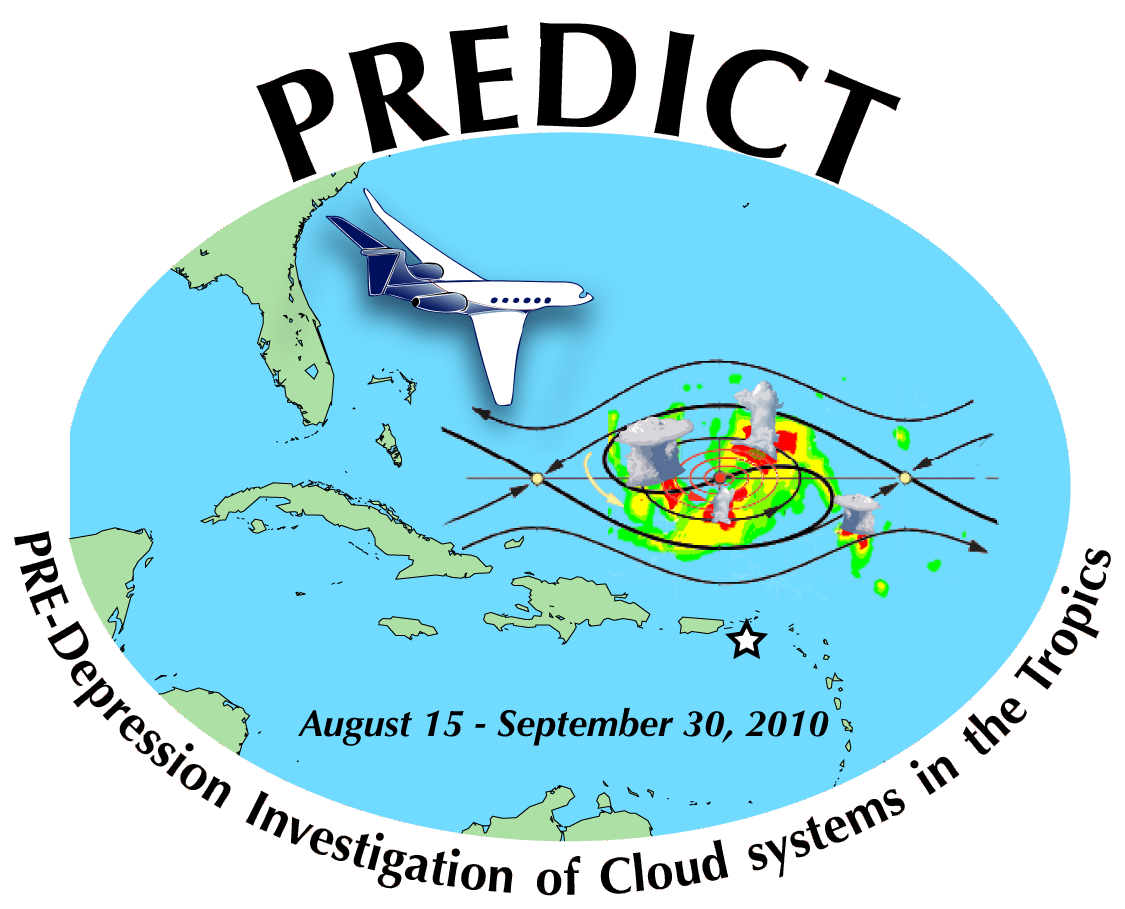